Association Leadership Institute
Presented by
Terri D. Moore-Natal, SPHR
Angelina Angelov, CLM, MBA
Chicago, IL
March 2025
Rise Above: Key Volunteer Handbook Takeaways
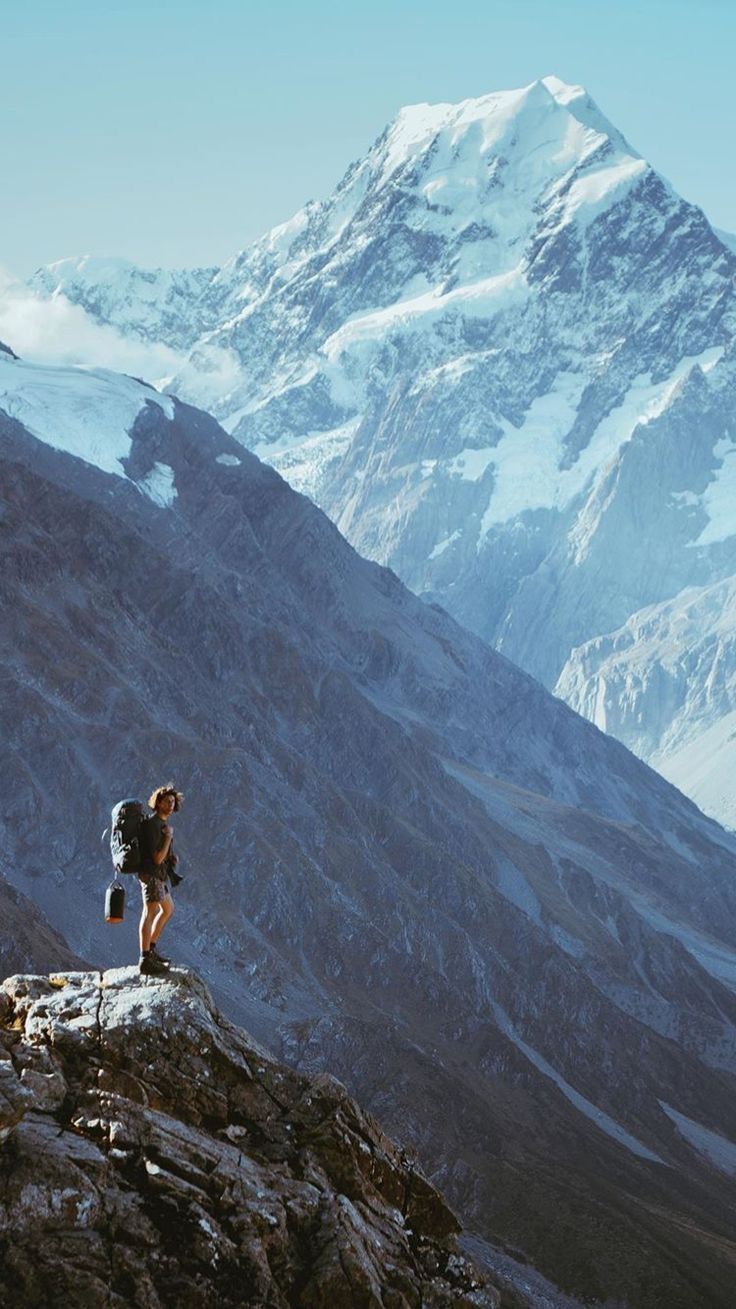 Chicago, IL
March 2025
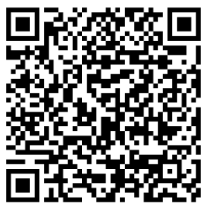 This is ALA
From the ALA Volunteer Resource Hub
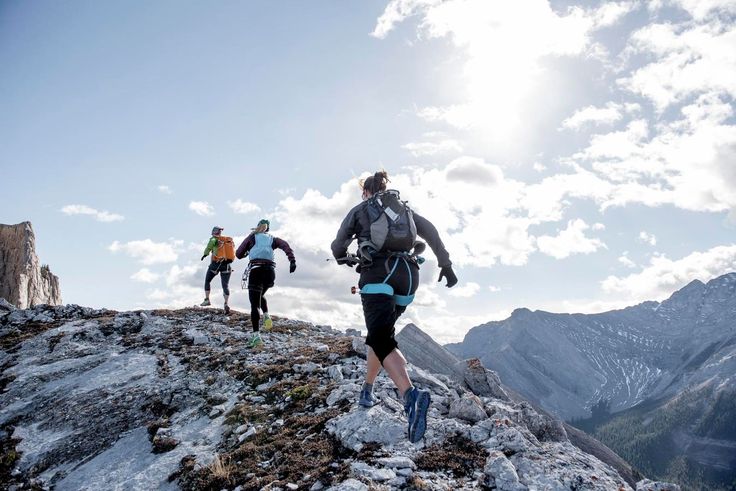 [Speaker Notes: Terri
ALA was established to support legal management professionals with education, networking, and strategic solutions.The organization focuses on professional growth, diversity, and leadership development.]
ALA Code of Ethics
Governance Resource Hub
[Speaker Notes: Angelina]
Responsibilities to the Legal Management Profession
Support ALA’s vision and mission and uphold the Code.
Conduct compatible with ABA Model Rules of Professional Conduct.
Maintain professional competence through continuing education.
Demonstrate honesty, fairness, respect, and collaboration.
Promote awareness and practice of professional legal management.
Actively pursue diversity, equity, inclusion, and accessibility.
[Speaker Notes: Terri

The COE includes this specific list of responsibilities we owe to the LEGAL MANAGEMENT PROFESSION.

All ALA members, and particularly its volunteer leaders (you), should strive to exhibit conduct that …
	
1.  Upholds the integrity and dignity of the profession
2.  Actively contributes to its growth & credibility; and
Consistently advances professional knowledge

We encourage you to read through the specific list later when you can take your time and really absorb each item on the list]
Responsibilities to Legal Service Organizations and Others
[Speaker Notes: Terri
There is a separate list of responsibilities that ALA members owe to their ORGANIZATIONS and OTHERS.

ALA members should act as a faithful agent serving the interests of their employers, clients, and employees by demonstrating: 
Competence
Diligence
Respect; and
A commitment to implementing best practices in legal management.
As a global organization, We'd like to highlight that the Code of Ethics in the Dominican Republic shares many similarities with those of the US and other countries. It prioritizes values such as integrity, professionalism, confidentiality, and respect within the legal profession. 
Also in the DR, ethical breaches can lead to various sanctions, ranging from admonishments to disbarment, underscoring the significance of ethical conduct. 
Despite the existence of professional codes and laws with associated sanctions and fines, scandals continue to surface worldwide. Ultimately, the responsibility lies with us, our honor, and our commitment to our own consciences. Once we prioritize these values, navigating ethical dilemmas becomes much easier.]
Antitrust guidelines and concerns
Associations like ALA are subject to strict federal and state antitrust laws.
The Sherman Antitrust Act and Federal Trade Commission Act prohibit anti-competitive behavior.
ALA members are competitors in the legal management industry.
Even small or local associations can face civil and criminal liability under antitrust laws
[Speaker Notes: Angelina]
Four Key Antitrust Concerns
[Speaker Notes: Angelina
1) price fixing; 2) membership; 3) standardization/certification; and 4) industry self-regulation.]
Topics to Avoid in Meetings & Gatherings
Billing rates, wages, or fees (past, present, or future).
Profit margins, pricing strategies, or fair pricing levels.
Standardizing prices or limiting competition.
Surveys & Data Collection Guidelines: 
Collected by an independent third party
Open to non-members
[Speaker Notes: Terri]
Severe Penalties for Antitrust Violations
Criminal fines up to $1M for individuals and $100M for corporations.
Jail sentences from 4 months to 3 years for bid rigging or price fixing.
Civil lawsuits can result in triple damages and attorney fees.
Lawsuits from consumers or competitors.
Reputational harm and financial losses 
Government supervision or disbanding of the association.
[Speaker Notes: Terri]
Key Attributes of Successful ALA Leaders
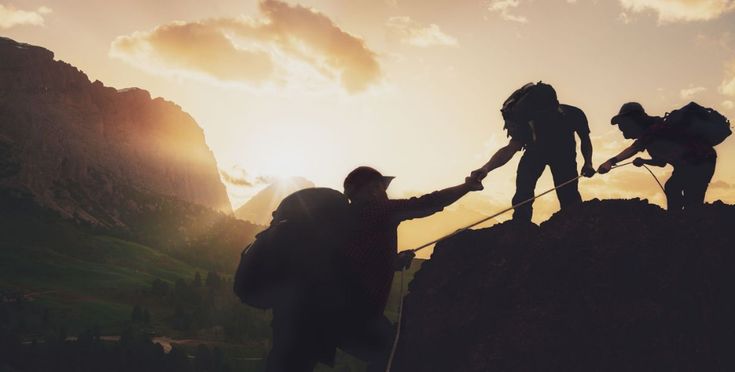 Vision
Communication
Passion
Reliability
[Speaker Notes: Angelina
Leadership is the foundation for all organizations. They set high standards for themselves and are an example to those they lead. Successful ALA leaders, like you, develop within themselves these attributes:

Vision – the skill to be a resource and help facilitate the goals established by the Association. Your knowledge and skill should provide creative strategies that enrich membership value and promote & educate members on ALA policies, programs & initiatives.

Communication – the ability to effectively communicate, while demonstrating respect for others.

Passion – the ability to use your position to demonstrate your passion for the Association by understanding & promoting ALA’s vision & mission, engaging members, and always exhibiting professionalism.

Reliability – the ability to show up, pay attention to details, and always being responsive to your teams, other ALA members, and the professionals at HQ.]
Key Attributes of Successful ALA Leaders
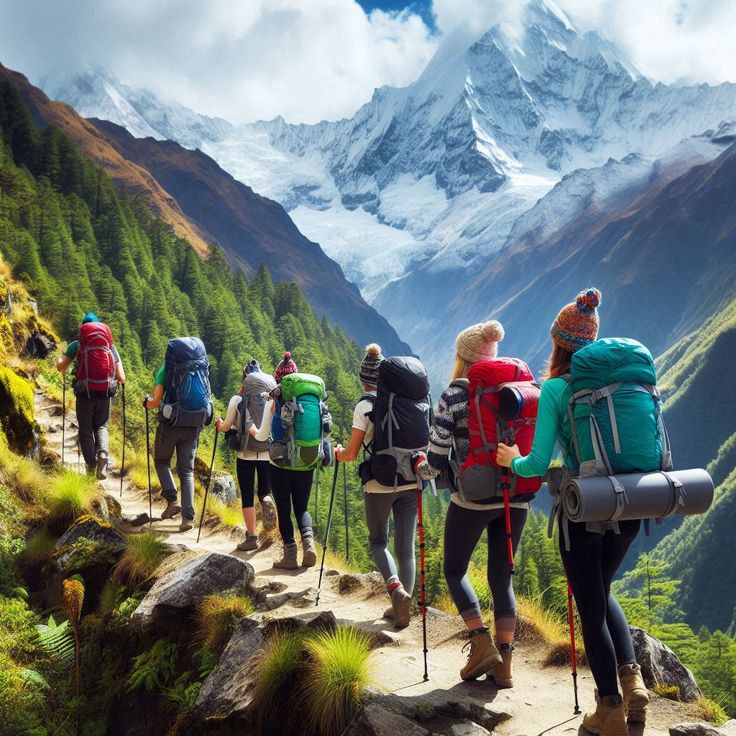 Inclusiveness
Balance
Respect
Collaboration
[Speaker Notes: Terri
Inclusiveness – this is a key component of ALA’s Strategic Direction and all ALA leaders have a responsibility to promote & reflect ALA’s commitment to diversity, equity, inclusion & accessibility.

Balance – keeping things in balance is important in everyday situations and also when dealing with conflict, change or other difficult situations within your teams or the Association, in general. Balance is the ability to remain unbiased and professional at all times.

Respect – demonstrating respect for others is integral part of any successful organization. ALA leaders are expected to show respect for others in the Association and in the broader legal community. It’s also important to demonstrate self-respect (honor & dignity) at all times.

Collaboration – the ability to work together as a team and present a united message is critical to the success of ALA. Leaders put aside their personal preferences and speak with one voice to facilitate & promote the strategic objectives of the Association.]
Working with Headquarters Staff
The Executive Director and Board establish policies and communication channels.
Do not assign tasks directly to staff; work through the appropriate liaison or CEO.
This ensures staff priorities remain aligned with organizational goals.
Keep professional relationships with staff professional, avoiding personal friendships.
Avoid direct criticism or praise; direct feedback should go through the CEO.
[Speaker Notes: Angelina]
Working with Headquarters Staff
Avoid direct criticism or praise; direct feedback should go through the CEO.
If a staff member raises concerns about leadership, redirect them to their supervisor.
Do not intervene, as it can undermine employer-employee relationships.
Do not engage in discussions that bypass proper reporting channels.
For any questions about volunteer-staff relationships, consult the Executive Director.
[Speaker Notes: Terri]
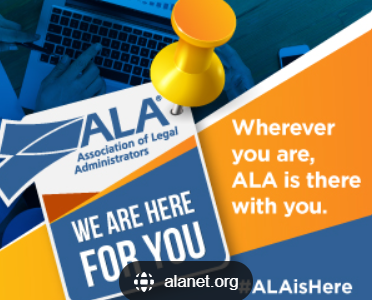 ALA Calendar of Events
From the ALA Volunteer Resource Hub
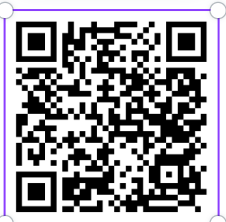 [Speaker Notes: Angelina
ALA was established to support legal management professionals with education, networking, and strategic solutions.The organization focuses on professional growth, diversity, and leadership development.]
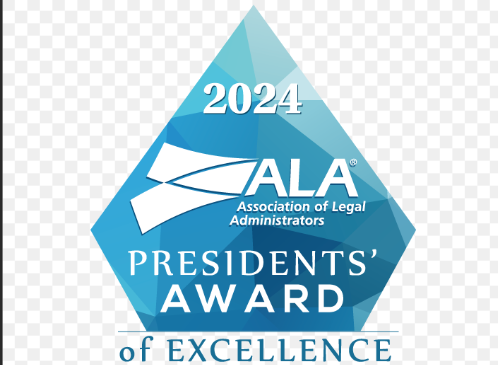 AWARDS PROGRAM
Honors individuals, chapters, and organizations for their contributions to the legal management profession

Key Individual Awards
Special Honors & Chapter Recognition
Foundation Heart of ALA Award
[Speaker Notes: Terri]
Chapters
Chapter Leadership & Membership Updates
Notify headquarters of any issues affecting chapter records, such as incorrect data or compliance concerns.
ALA staff can provide guidance and support to help manage disputes and maintain chapter stability.
Chapter Leaders Trainings 
Chapter Leadership Institute CLI 
Essentials of Chapter Leadership ECL
[Speaker Notes: Terri]
Activities and Outreach Programs
[Speaker Notes: Angelina]
Membership Criteria and Organizational Pricing
Any individual involved in legal management may apply for ALA membership
Chapter leaders should actively recruit and welcome professionals in legal management.
Familiarity with ALA Bylaws and membership criteria is essential for effective recruitment.
Organizational Pricing Option
The enrollment window for current members is August 1 – September 30 each year.
Organizations without current ALA representation may enroll at any time.
[Speaker Notes: Terri]
Value of ALA Membership
Learning opportunities through conferences, webinars, e-learning courses
Certified Legal Manager (CLM)® Certification.
Networking & Peer Communities
Legal Management digital magazine, podcasts, white papers, and compensation surveys.
ALA Career Center, Job Bank
ALA’s Value in Partnership (VIP), exclusive discounts and premium services
[Speaker Notes: Angelina]
PR / Marketing / Social media Guidelines
Social media is a great tool for engagement, recruitment, and information sharing, but it comes with responsibilities.
Ensure posts align with ALA’s policies and do not include discriminatory, harassing, or inappropriate content.
Maintain Professionalism & Respect
Always share truthful and verified information
Any violations of social media guidelines could result in disciplinary action, including membership or chapter termination.
[Speaker Notes: Terri]
CLM Program
[Speaker Notes: Angelina]
Online community
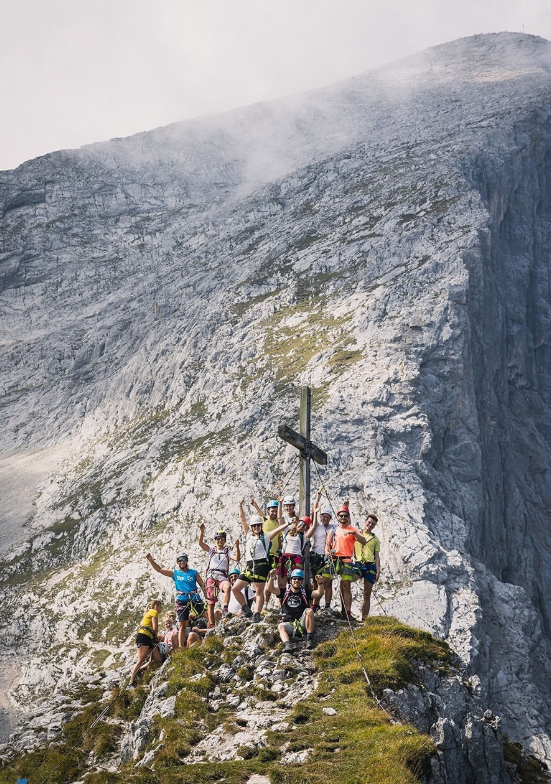 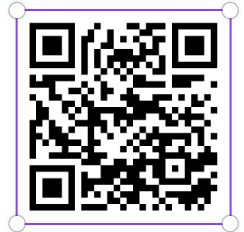 [Speaker Notes: Terri]
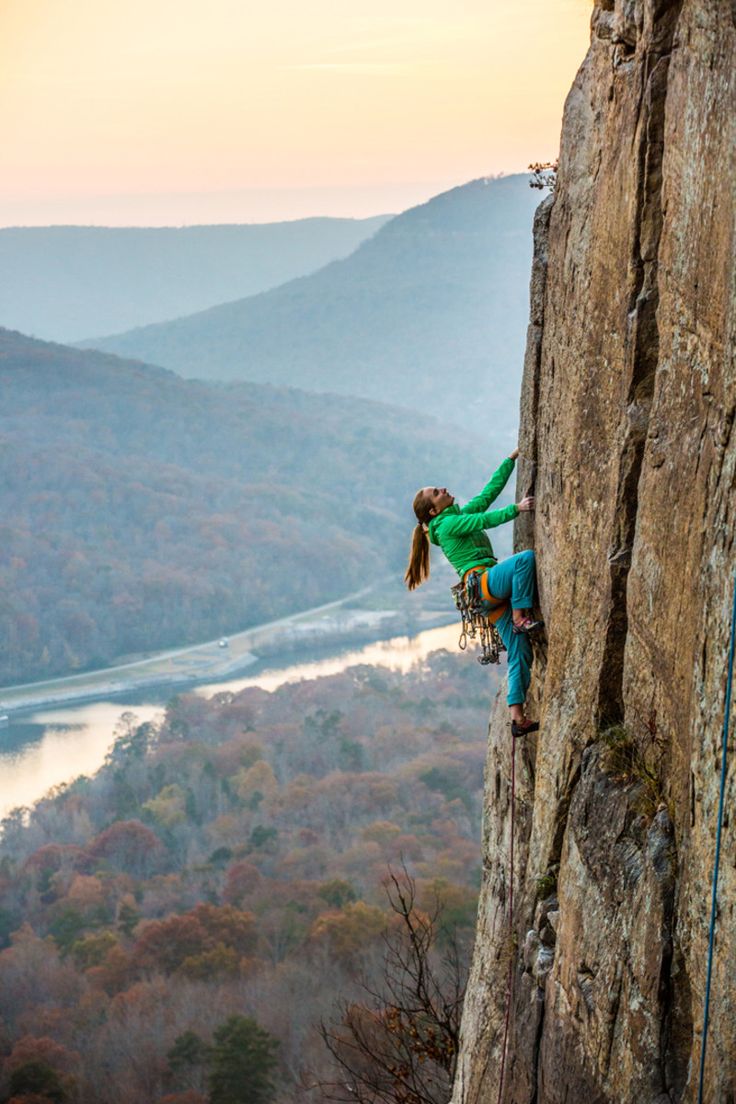 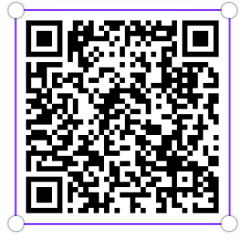 Volunteer Resource Hub
[Speaker Notes: Angelina]
Education Icons
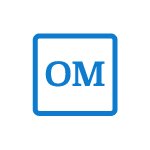 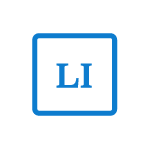 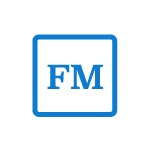 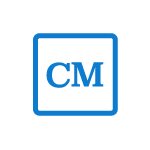 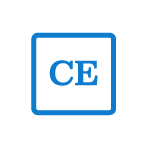 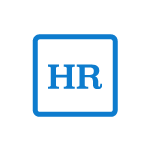 ALA Events
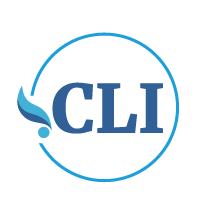 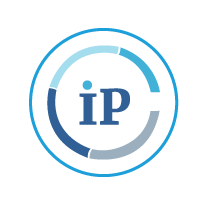 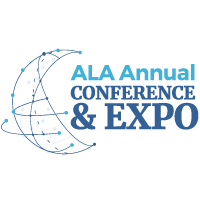 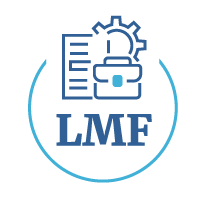 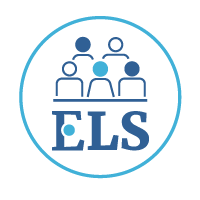